О реализации национального проекта «Демография»
в Ханты-Мансийском автономном округе – Югре 
(2019 – 2024 годы)
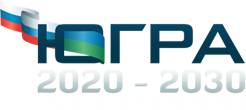 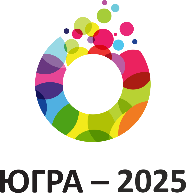 Сроки реализации. Цели и целевые показатели
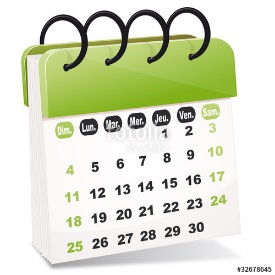 С 1 января 2019 года по 31 декабря 2024 года
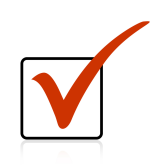 увеличение ожидаемой продолжительности здоровой жизни до 67 лет к 2024 году
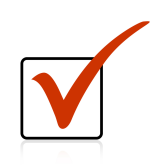 увеличение суммарного коэффициента рождаемости до 2,018 к 2024 году
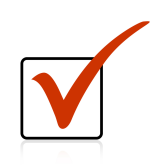 увеличение доли граждан, ведущих здоровый образ жизни
увеличение до 55 % доли граждан, систематически занимающихся физической культурой и спортом, к 2024 году
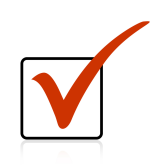 Задачи
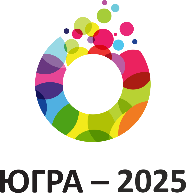 внедрение механизма финансовой поддержки семей при рождении детей
1
задача
создание условий для осуществления трудовой деятельности женщин с детьми, включая достижение 100-процентной доступности (к 2021 году) дошкольного образования для детей в возрасте до трех лет
2
задача
разработка и реализация программы системной поддержки и повышения качества жизни граждан старшего поколения
3
задача
формирование системы мотивации граждан к здоровому образу жизни, включая здоровое питание и отказ от вредных привычек
4
задача
создание для всех категорий и групп населения условий для занятия физической культурой и спортом, в том числе повышение уровня обеспеченности объектами спорта, а также формирование спортивного резерва
5
задача
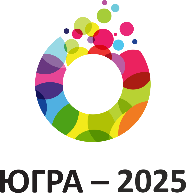 Региональные проекты
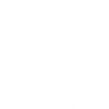 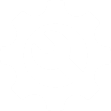 Основные исполнители
Направление
Депсоцразвития Югры; 
Депздрав Югры
Финансовая поддержка семей при рождении детей (Финансовая поддержка семей при рождении детей)
Дептруд и занятости Югры;
Депобразования и молодежи Югры;
органы местного самоуправления
Содействие занятости женщин – создание условий дошкольного образования для детей в возрасте до трех лет (Содействие занятости женщин – доступность дошкольного образования для детей)
Разработка и реализация программы системной поддержки и повышения качества жизни граждан старшего поколения (Старшее поколение)
Депсоцразвития Югры;
Депздрав Югры;
Дептруд и занятости Югры
Формирование системы мотивации граждан к здоровому образу жизни, включая здоровое питание и отказ от вредных привычек (Укрепление общественного здоровья)
Депздрав Югры
Создание для всех категорий и групп населения условий для занятия физической культурой и спортом, в том числе повышение уровня обеспеченности объектами спорта, а также формирование спортивного резерва (Спорт – норма жизни)
Депспорт Югры;
органы местного самоуправления
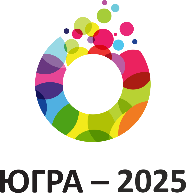 Финансирование региональных проектов
Общий объем финансирования составит более 26 млрд. руб., в том числе средства государственных программ Ханты-Мансийского автономного округа – Югры:
«Социальное и демографическое развитие»
«Поддержка занятости населения»
«Развитие образования»
«Развитие физической культуры и спорта»
«Современное здравоохранение»
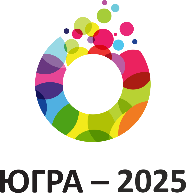 Финансовая поддержка семей при рождении детей
Мероприятия, направленные на
поддержку семьи, материнства и детства
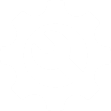 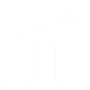 Гражданские инициативы
Ежегодное предоставление не менее 36000 семьям мер социальной поддержки, связанных с рождением детей:
Осуществление перехода по предоставлению пособий при рождении детей преимущественно посредством федеральной государственной информационной системы ЕПГУ
ежемесячная выплата в связи с рождением (усыновлением) первого ребенка (не менее 1500 семей);
Югорский семейный капитал (не менее 2200 семей);
ежемесячная денежная выплата в случае рождения третьего ребенка или последующих детей до достижения ребенком возраста 3 лет (не менее 6000 семей);
Создание в Югре среды, доброжелательной к детям
Создание информационно-справочной системы для родителей Югры
дополнительные демографически ориентированные меры социальной поддержки (не менее 36000 семей)
Карта результатов
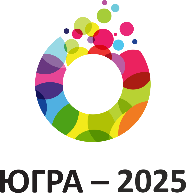 Увеличение числа семей, получающих меры социальной поддержки посредством федеральной государственной информационной системы ЕПГУ - «заявление на диване»
на площадке портала «Уберизация» действует раздел «Родителям Югры»
действует декларация добросовестных практик в поддержку семей с детьми
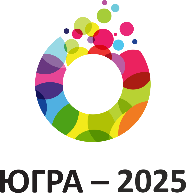 Старшее поколение
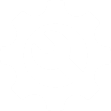 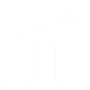 Гражданские инициативы
Мероприятия
Создание условий для активного долголетия граждан пожилого возраста:
Развитие стационарозамещающих технологий социального обслуживания («Сопровождаемое проживание»)
развитие геронтоволонтерского движения «Волонтеры серебряного возраста» (проекты «Бабушка на час», «равный равному»)
Содействие системному развитию негосударственных поставщиков социальных услуг, в том числе некоммерческих организаций
внедрение «Дворового социального менеджмента для граждан «55+»
Развитие проекта социальных инноваций «Уберизация» (дополнение портала услугами по поиску сурдопереводчика, добровольцев (волонтеров), помощника для организации приёмной семьи для пожилого гражданина
Предоставление поддержки некоммерческим организациям посредством федеральной государственной информационной системы ЕПГУ
Карта результатов
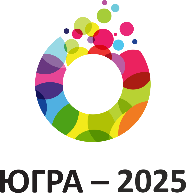 30 тыс. граждан пожилого возраста поддерживают активный образ жизни
20% граждан пожилого возраста и инвалидов, нуждающихся в стационарном социальном обслуживании, получают социальные услуги в привычной домашней обстановке
100% негосударственных поставщиков социальных услуг имеют возможность подачи заявления на включение в Реестр поставщиков социальных услуг Югры, выплату компенсации за оказанные услуги через портал ЕПГУ
Отсутствует потребность в введении новых государственных стационарных учреждений социального обслуживания
Разгосударствление 25% организаций социального обслуживания
Ежегодно не менее 500 электронных контрактов на оказание услуг заключается на Портале социальных услуг